Дары Фребеля - музейные экспонаты или современные пособия?
Лаборатория «Умная игрушка»
14. 09.2016
© КДО ГАУ ДПО ЯО ИРО
© Коточигова Е.В., © Надежина М.А.
Что будем сегодня вместе с вами делать?
Вспомним, кто такой Фридрих Фребель
Рассмотрим «дары Фребеля»
Ответим на вопрос: «Что у ребенка развивают дары Фребеля?»
Исследуем возможности пособий Фребеля для развития математических способностей
Фридрих  Вильгельм  Август  Фрёбель
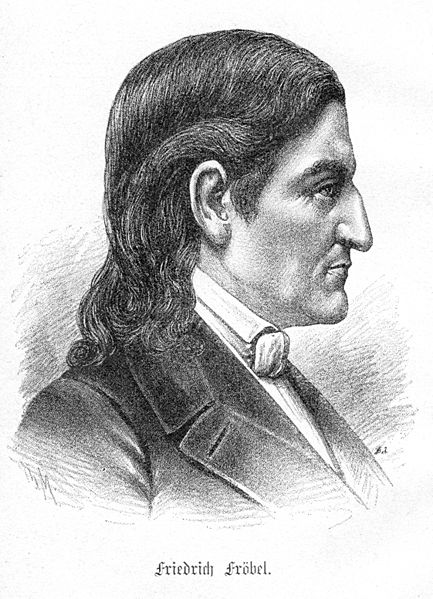 немецкий педагог,
теоретик  дошкольного воспитания, ученик Песталоцци, исходил из того, что дети- цветы и воспитывать их должны "добрые садовницы". 
Философия
21.04.1782 – 21.06.1852
ДАРЫ    ФРЕБЕЛЯ
Дар первый:  разноцветные мячи на верёвочке
возраст: с 3 месяцев до 4 лет.
Цель игры: знакомство с цветами; 
первичное понимание формы; 
развитие пространственного мышления; 
развитие мелкой моторики.
Дар второй:  куб, цилиндр и шар
Возраст: с 2 лет.
Цель игры:  знакомство  с формами и свойствами предметов; 
развитие исследовательских навыков. 
Шар — символ движения, 
куб — символ покоя, 
в то время как цилиндр совмещает свойства обоих предметов.
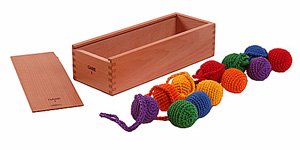 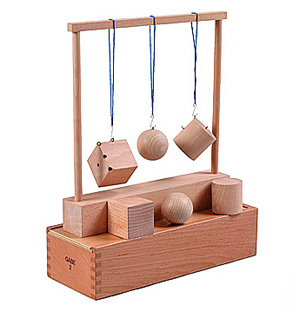 ДАРЫ    ФРЕБЕЛЯ
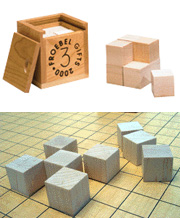 Дар третий: куб, разбитый на 8 кубиков
Возраст: от 3 лет.
Цель игры: понимание целого и частей 
(«сложное единство»); 
развитие творческих способностей;
 развитие координации; понимание симметрии

Дар четвертый:  куб, разделенный на 8 плиток
Возраст: с 3 лет
Цель игры: развитие пространственного мышления; 
понимание взаимоотношений
между различными частями целого; 
развитие зрительно-моторной координации.
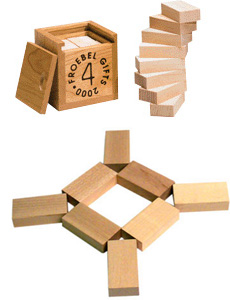 ДАРЫ    ФРЕБЕЛЯ
Дар пятый: куб, разделенный на 27 маленьких кубиков, при этом 9 из них разделены на более мелкие составляющие.
Возраст: с 4 лет
Цель игры: знакомство с понятиями квадрата 
и треугольника; знакомство с  объемными  формами 
(куб и треугольная призма); развитие воображения; 
развитие зрительно-моторной координации.

Дар шестой: куб, разделенный на 27 кубиков, 
многие из которых разделены на другие фигуры
Возраст: с 4 лет
Цель игры: знакомство с понятиями полуцилиндра;
развитие  пространственного  мышления; развитие воображения.
Помимо этих 6 даров, Фребель предлагал другие разнообразные игры, в частности
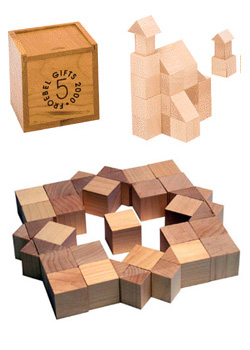 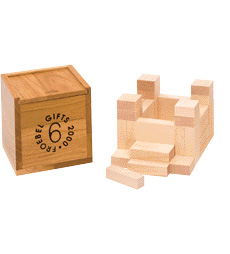 ДАРЫ    ФРЕБЕЛЯ
Дар седьмой:
Цель: демонстрирует абстракцию, подготавливает ребёнка к рисованию.
Применение: используется для демонстрации изображения как заместителя реальных объектов. 
Направленность: развивает воображение. 

Дар восьмой:
Цель: демонстрирует линию и вводит понятие длины.
Применение: используется для введения идеи периметра.
Направленность: развивает моторные навыки, 
координацию
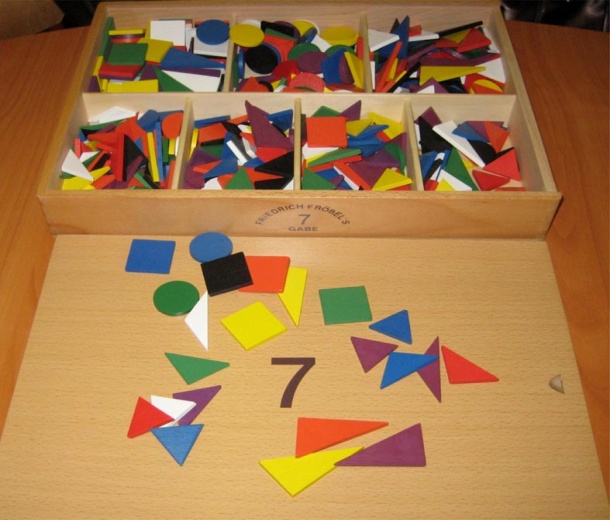 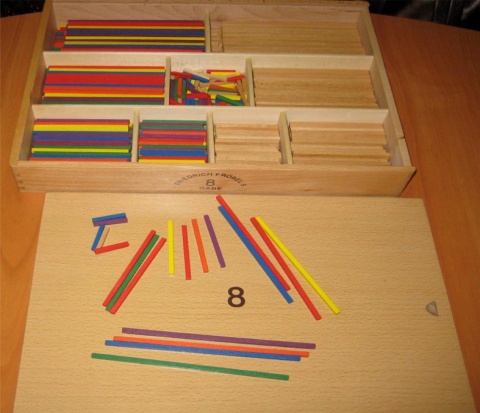 ДАРЫ    ФРЕБЕЛЯ
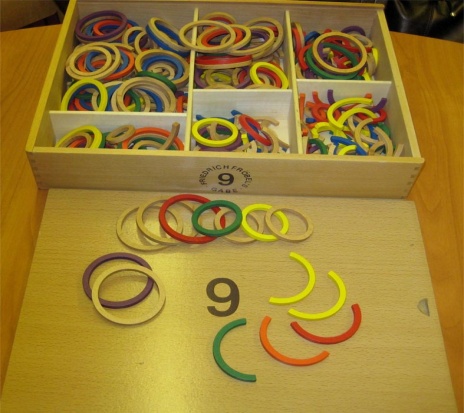 Дар девятый:
Цель: представляет идею кривой
Применение: используется для введения идеи края цилиндра.
Направленность: развивает моторные навыки, 
Координацию
Узоры

Дар десятый:
Цель: демонстрирует, что линия состоит из точек. 
Применение: используется для конструирования континуума из конечных объектов.
Направленность: развивает моторные навыки, 
координацию, переводит математические способности 
на новый уровень. Теперь ребёнок может переходить 
к изобразительной деятельности.
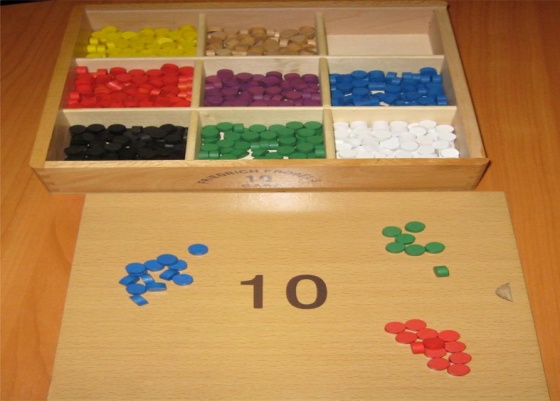 А какие математические способности развивают пособия Фребеля?
Изучите (вспомните) что такое математические способности с точки зрения Крутецкого – игровое поле 
Возьмите пособие Фребеля для исследования. Заполните карточки – предложения, расскажите о своих выводах группе
Прикрепите карточку – предложение к игровому полю
Нужна ли нам лаборатория «умная игрушка»?
Контакты: Адрес: 150014, 
г. Ярославль, 
ул. Богдановича, 16
каб. 307, 313
Тел.:(8-4852) 45-99-39
E-mail: kdno@iro.yar.ru,
 kdno@yandex.ru
Найти нас в Интернете: 
http://www.iro.yar.ru/index.php?id=1768
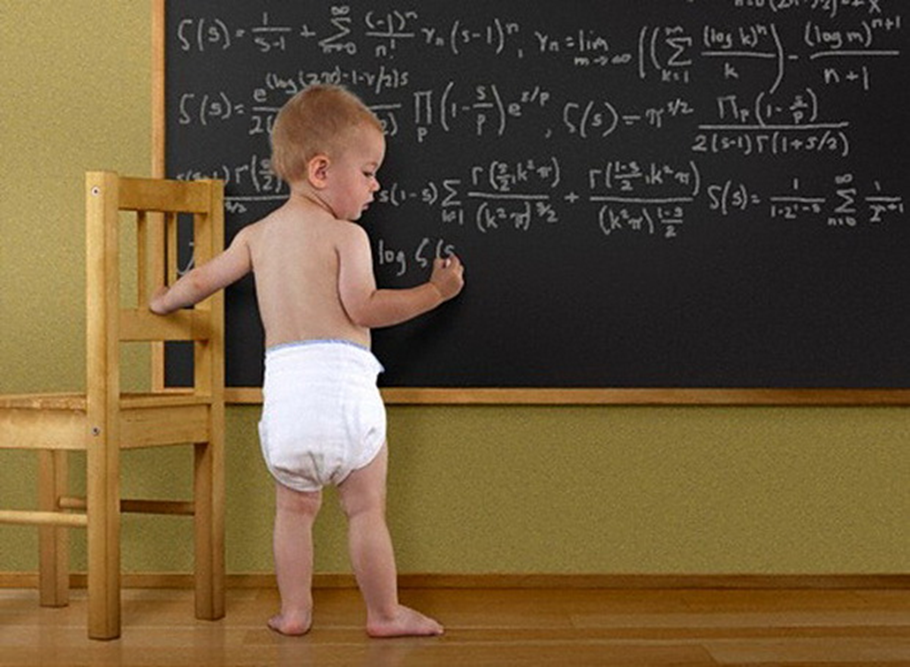